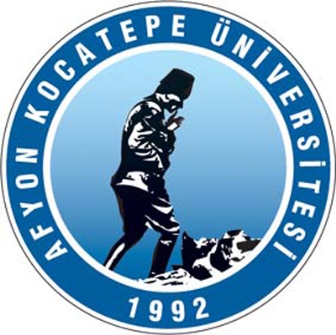 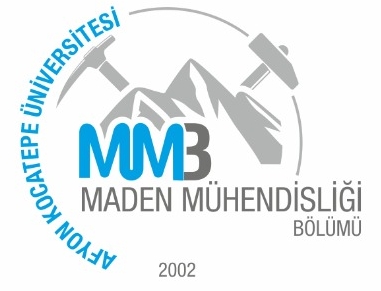 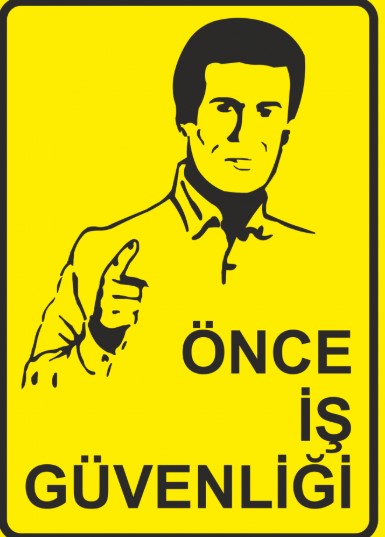 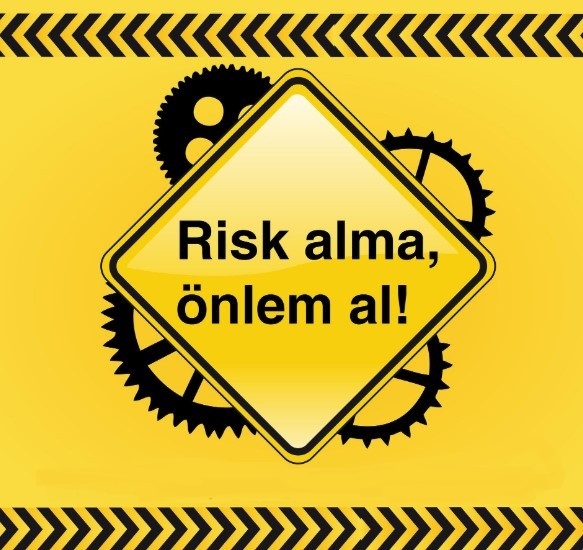 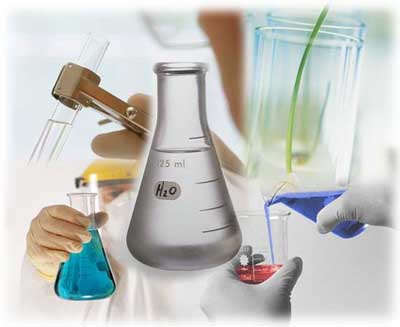 Maden Mühendisliği BölümüLaboratuvar Güvenliği Eğitimi
AKÜ Maden Müh. Böl. iSG Komisyonu
Laboratuvar Güvenliği Eğitimi
Güvenliğe Giriş
Kimyasal Güvenlik
Kişisel Koruyucu Donanımları
Acil Durum Hazırlığı, Tehlikeli Atık Yönetimi ve Bertarafı
Acil iletişim bilgileri
Acil tahliye
Yangın güvenliği
Acil durum duşu ve göz yıkama duşu
Acil müdahale prosedürleri
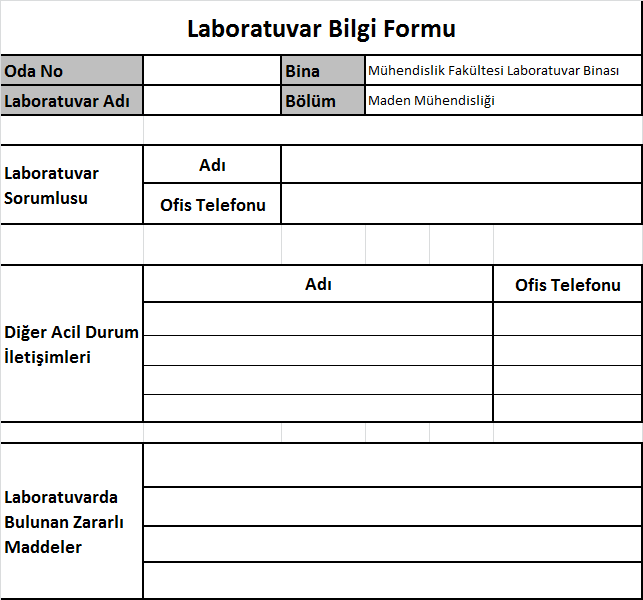 Acil Durum Hazırlığı
Acil iletişim bilgileri
Acil durumlarda laboratuvarlarda bulunan bilgi formlarını kullanın.

Laboratuvar sorumlusu ve diğer kişiler ile iletişime geçin.
Acil Durum Hazırlığı
Acil Tahliye
Acil durumlarda (Büyük çaplı yangınlar, aşırı duman veya gaz, vb.) laboratuvarları kaçış yollarını kullanarak terk edin. 

Laboratuvar sorumlusu ve diğer acil durum sorumlusu kurum ve kişiler ile iletişime geçin.
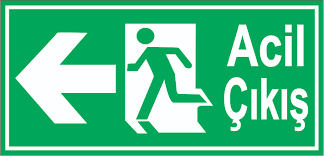 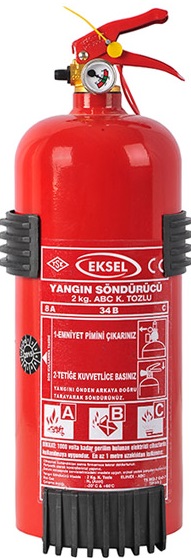 Acil Durum Hazırlığı
Yangın Tüpü Çeşitleri;

A Tipi: kağıt, kumaş, ahşap ve plastik yangınlarını söndürmek için kullanılır.

B Tipi: Gaz ve yağ yangınlarını söndürmek için kullanılır.

C Tipi: Elektrik malzemeleri yangınlarını söndürmek için kullanılır.

D Tipi: Metal(sodyum, potasyum, magnezyum içerikli) yangınlarını söndürmek için kullanılır.
Eğitim için aşağıdaki linkte verilen videoyu izleyin.
       https://www.youtube.com/watch?v=n9YujuIEHnc
Acil Durum Hazırlığı
Yangın Tüpü Çeşitleri
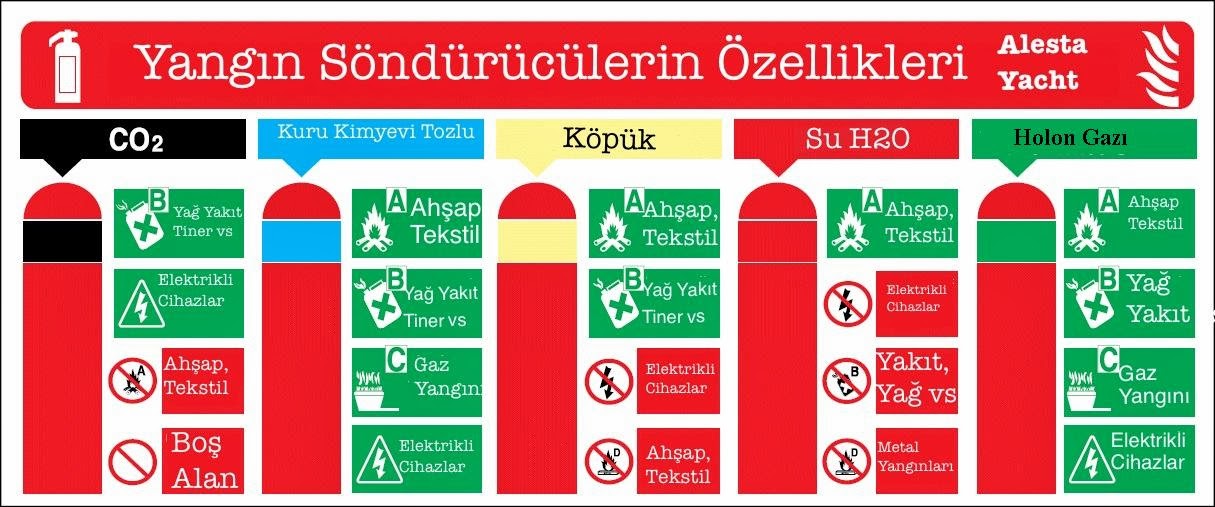 Acil Durum Hazırlığı
Acil durum duşu ve göz yıkama duşu
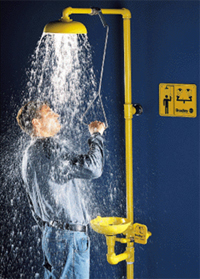 Etkilenen alanı en az 15 dakika boyunca yıkayın.
Kimyasal bulaşmış giysilerinizi çıkarın.
Tıbbi yardım isteyin (112)
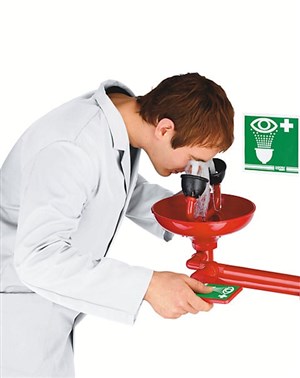 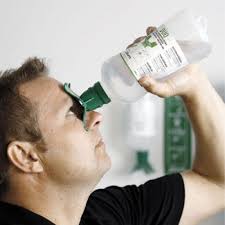 Acil Durum Hazırlığı
Müdahale acil durumun kapsamına göre değişir;

1) Ufak ve Büyük Hacimli Dökülmeler
2) Yangın
3) Patlama
Acil Durum Hazırlığı
Dökülme

Durumu laboratuvar sorumlusu ve laboratuvarda çalışan diğer kişilere bildirin.

Mümkün ise dökülmeyi durdurun ve alanı temizleyin.

Temizlik için kullandığınız malzemeleri torbalar içinde atık bölümüne bırakın.

Büyük hacimli tehlikeli dökülmelerde alanı terk edin, yangın alarmını çalıştırın ve 112’yi arayın.
Acil Durum Hazırlığı
Yangın

110’u arayın 
Alanı terk edin
Laboratuvar ve bina sorumlusuna bilgilendirin
Acil Durum Hazırlığı
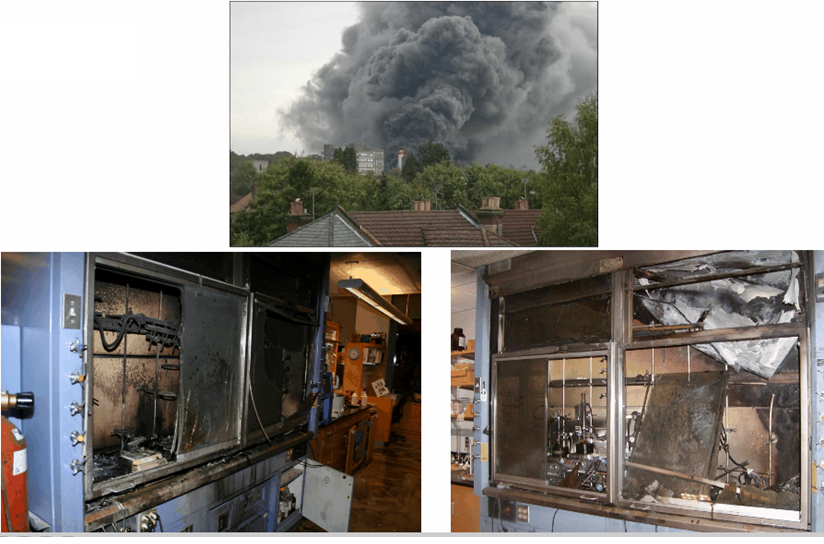 Acil Durum Hazırlığı
Yangın Kaynakları;

Elektrik: Yangın çıkışına en çok sebep olan kaynak
Ev yapımı kablolama
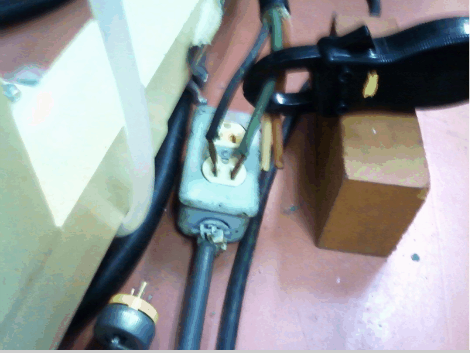 Acil Durum Hazırlığı
Yangın Kaynakları

Elektrik sorunları
Aşırı yüklü prizler
Regülatör ve güç kaynaklarının yanlış kullanımı
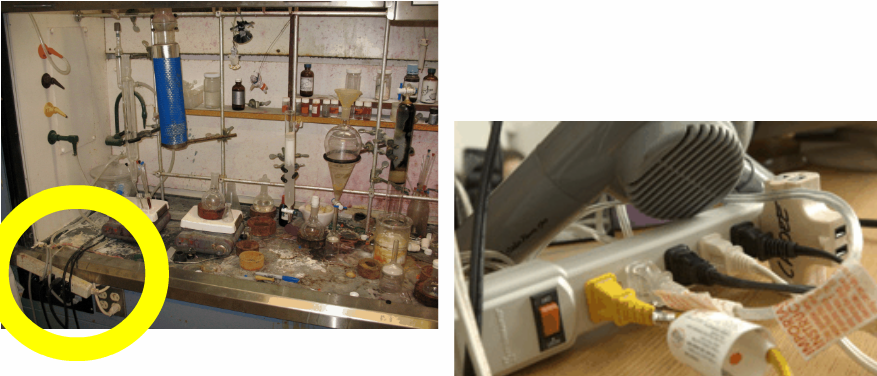 Acil Durum Hazırlığı
Yangın

Elektrik
Yıpranmış kablolar
Uzatma kablolarının yanlış kullanılması
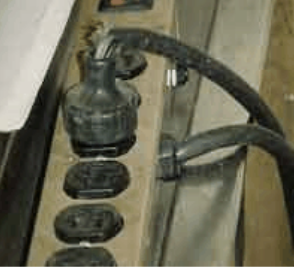 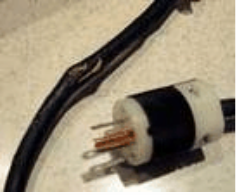 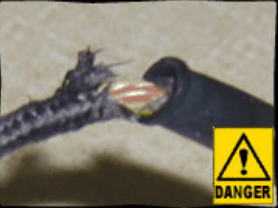 Acil Durum Hazırlığı
Patlama

Kimyasal reaksiyon: doğru deneysel metot kullanılmamış
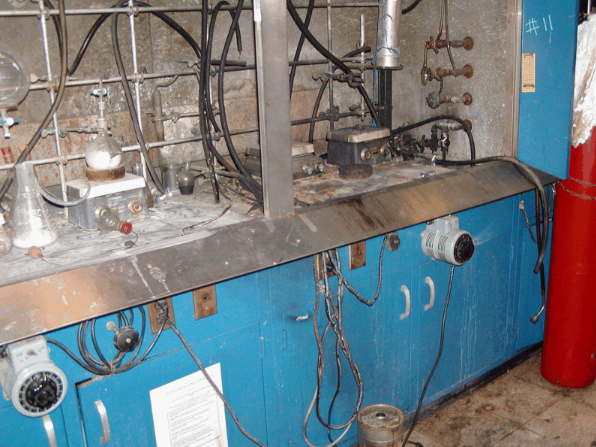 Acil Durum Hazırlığı
Patlama
Kimyasal reaksiyon: Su ile tepkime veren kimyasal kullanılmış
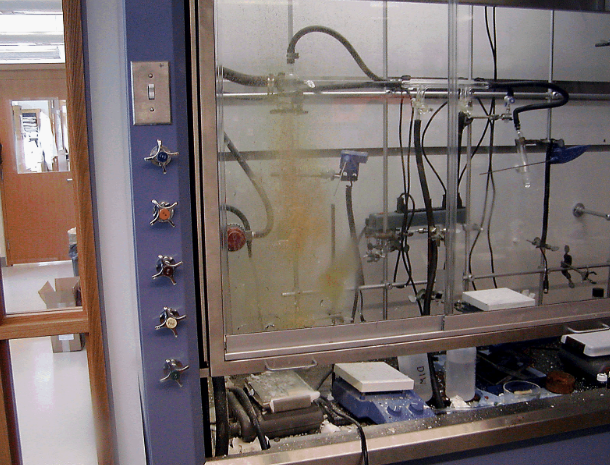 Acil Durum Hazırlığı
Patlama

Kimyasal reaksiyon: Uyumsuz atıkların bir arada depolanması
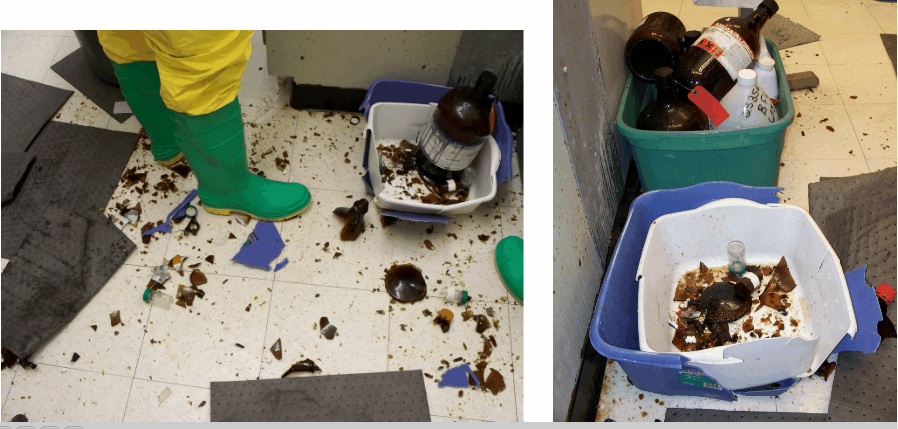 https://www.youtube.com/watch?v=GobOZ0NQcQs
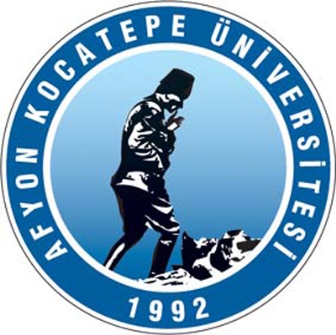 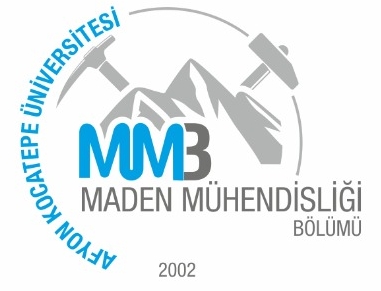 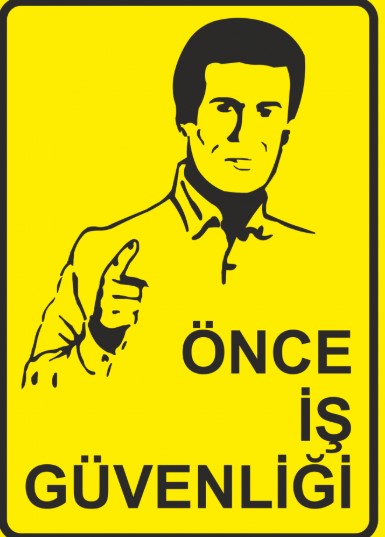 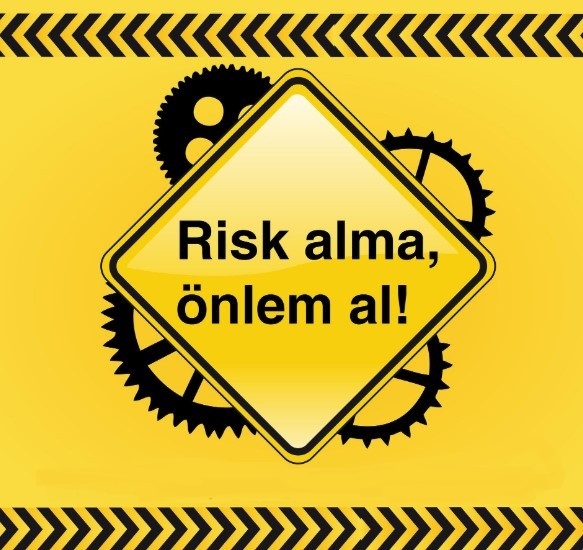 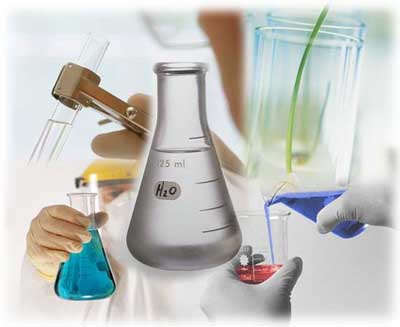 Maden Mühendisliği BölümüLaboratuvar Güvenliği Eğitimi
AKÜ Maden Müh. Böl. iSG Komisyonu